Effects of Cardiac Rehabilitation Programs on LVAD Patients
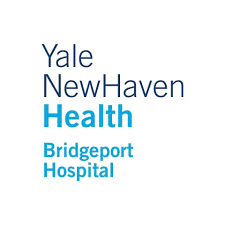 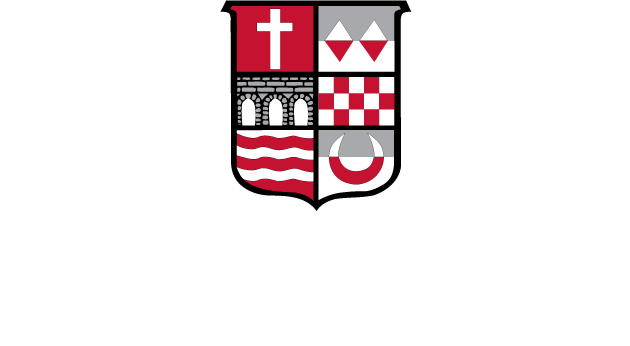 Abigail French [Mentor: Eric Scibek]
College of Health Professions
Department of Physical Therapy and Human Movement Science
PARTICIPANT
ABSTRACT
LVADs are used to pump blood into the lower chambers of the heart and are placed in patients with heart failure (EF < 35%) who may not be eligible for a heart transplant. The patient’s blood pressure pre- and post-exercise were recorded, as well as during exercise after 10-15 minutes. An adaptational decrease in systolic blood pressure was the result of 24/36 sessions. There was more variation with pre-exercise heart rate, but post-exercise resting heart rate decreases with chronic aerobic exercise. Cardiac rehabilitation programs are designed to increase functional capacity and quality of life in those who suffer from various heart conditions over the course of 36 sessions (roughly within three months). Cardiac rehab programs implement cardio, weight training, and stretching, along with education on healthy living and heart health.
DISCUSSION
The aim of cardiac rehab is to strengthen the heart, increase exercise capacity, and to improve lifestyle after cardiac events and rehab to minimize the risk of another incident1.
Acute increases are due to enhanced cardiovascular demand and oxygen uptake from muscle2
Chronic decreases result from decreased vascular resistance3
Cardiac rehab programs overall increase quality of life and functional capacity in patients in LVAD patients5 which is shown through an increase in 6MWT8
Strengths of the program:
Implements education 3x/week
Adequate staff for individual care
Weaknesses of the program:
Limited space  how to optimize space so all patients are challenged
Ensuring patients will continue exercise after CR program
Does not have an accurate starting point to measure baseline METs
Example session: 
15 minutes on treadmill
30 minutes on recumbent bike
15 minutes weight training/stretching
Increase in 6MWT distance seen after a few weeks demonstrates the increase in aerobic capacity
Cardiac rehab programs offer attentive care to individuals participating in the program. Cardio machines range from treadmills to Precor machines.
68-year-old male with a left ventricular assistive device (LVAD) implanted April 2023
Started cardiac rehab on 07/27/23
Completed 24/36 sessions as of 11/09
Suffered hemorrhagic stroke on 10/17
Heart failure (ejection fraction of 10-15%)
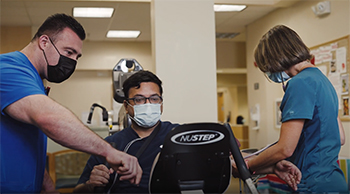 METHODS
Initial  assessments include: depression screening, quality-of-life index, and goals for the program
Goals: increase endurance, stay on treadmill for 20 minutes
Resting blood pressure, blood pressure after 10-15 minutes of exercise, post-exercise blood pressure recorded
Testing battery: “talk test”
No post-intervention tests are taken except for a discharge assessment
Every five sessions was used to track the client’s progress
 Patients are encouraged to work at 50-80% of their maximal aerobic capacity4 or ideally at an RPE of 12/13
Does cardiac rehab benefit LVAD patients?
Simply, yes.
Blood pressure decreases over time
Resting heart rate decreases over time
Increased quality of life and functional capacity
Decreased risk of future cardiac incident
Effects of CR can be seen for months after CR8
Increase in 6MWT distance8
RESULTS
Acute increases in systolic blood pressure are shown in Table 1 but the chronic adaptation to aerobic endurance exercise results in an overall decrease in blood pressure. Pre-exercise resting heart rate varied, but post-exercise resting heart rate followed the trend of a decrease with exercise.
*Only systolic blood pressure measured because the LVAD supplies continuous blood flow
TAKE HOME MESSAGES
Cardiac rehabilitation done at Bridgeport Hospital Cardiac Rehab Center in Fairfield, CT
36 hour long sessions
45 minutes of cardio
15 minutes of weight training and stretching
Can greatly impact functional capacity and quality of life
Cardiac rehabilitation benefits LVAD patients just the same as patients without an LVAD. However, changes in LVAD patients were not as significant when compared to patients with heart transplants or predicted values7.
Cardiac rehab is beneficial for everyone who suffers from any type of heart disease, but it is important to continue exercising after the 36 sessions!
Table 1.
Who is recommended for cardiac rehab?
Anyone who suffers from the following heart conditions6:
Recent myocardial infarction (heart attack)
Acute coronary artery syndrome
Chronic angina
Congestive heart failure (EF < 35%)
Coronary bypass surgery
Percutaneous coronary intervention
Valvular surgery
Heart transplant
REFERENCES
Cardiac Rehabilitation - Bridgeport Hospital. www.bridgeporthospital.org. Accessed November 16, 2023. https://www.bridgeporthospital.org/services/heart-and-vascular/cardiac-rehabilitation 
Cornelissen VA, Fagard RH. Effects of endurance training on blood pressure, blood pressure–regulating mechanisms, and cardiovascular risk factors. Hypertension. 2005;46(4):667-675. doi:10.1161/01.hyp.0000184225.05629.51 
Mohammed LLM, Dhavale M, Abdelaal MK, et al. Exercise-Induced Hypertension in Healthy Individuals and Athletes: Is it an Alarming Sign?. Cureus. 2020;12(12):e11988. Published 2020 Dec 9. doi:10.7759/cureus.11988 
McMahon SR, Ades PA, Thompson PD. The role of cardiac rehabilitation in patients with heart disease. Trends in Cardiovascular Medicine. 2017;27(6):420-425. doi:10.1016/j.tcm.2017.02.005 
Mahfood Haddad T, Saurav A, Smer A, et al. Cardiac rehabilitation in patients with left ventricular assist device. Journal of Cardiopulmonary Rehabilitation and Prevention. 2017;37(6):390-396. doi:10.1097/hcr.0000000000000254 
Tessler J, Bordoni B. Cardiac Rehabilitation. [Updated 2023 Jun 4]. In: StatPearls [Internet]. Treasure Island (FL): StatPearls Publishing; 2023 Jan-. Available from: https://www.ncbi.nlm.nih.gov/books/NBK537196/ 
Karapolat H, Engin C, Eroglu M, et al. Efficacy of the cardiac rehabilitation program in patients with end-stage heart failure, heart transplant patients, and left ventricular assist device recipients. Transplantation Proceedings. 2013;45(9):3381-3385. doi:10.1016/j.transproceed.2013.06.009
Scaglione A, Panzarino C, Modica M, et al. Short- and long-term effects of a cardiac rehabilitation program in patients implanted with a left ventricular assist device. PLOS ONE. 2021;16(12). doi:10.1371/journal.pone.0259927
This work was presented at the 2023 Sacred Heart University Exercise Science Capstone Symposium